MESSE DU 15 SEPTEMBRE 2024
Messe des Familles

24ème dimanche ordinaire – Année B
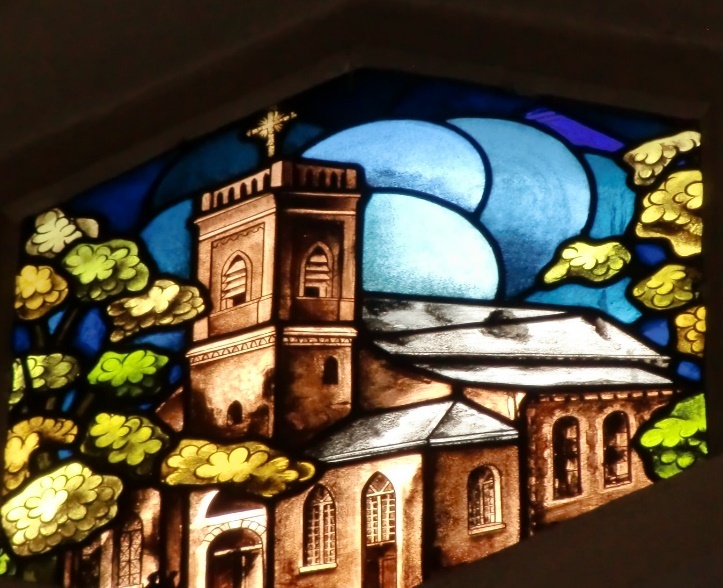 Saint Vincent,
l’ancienne église
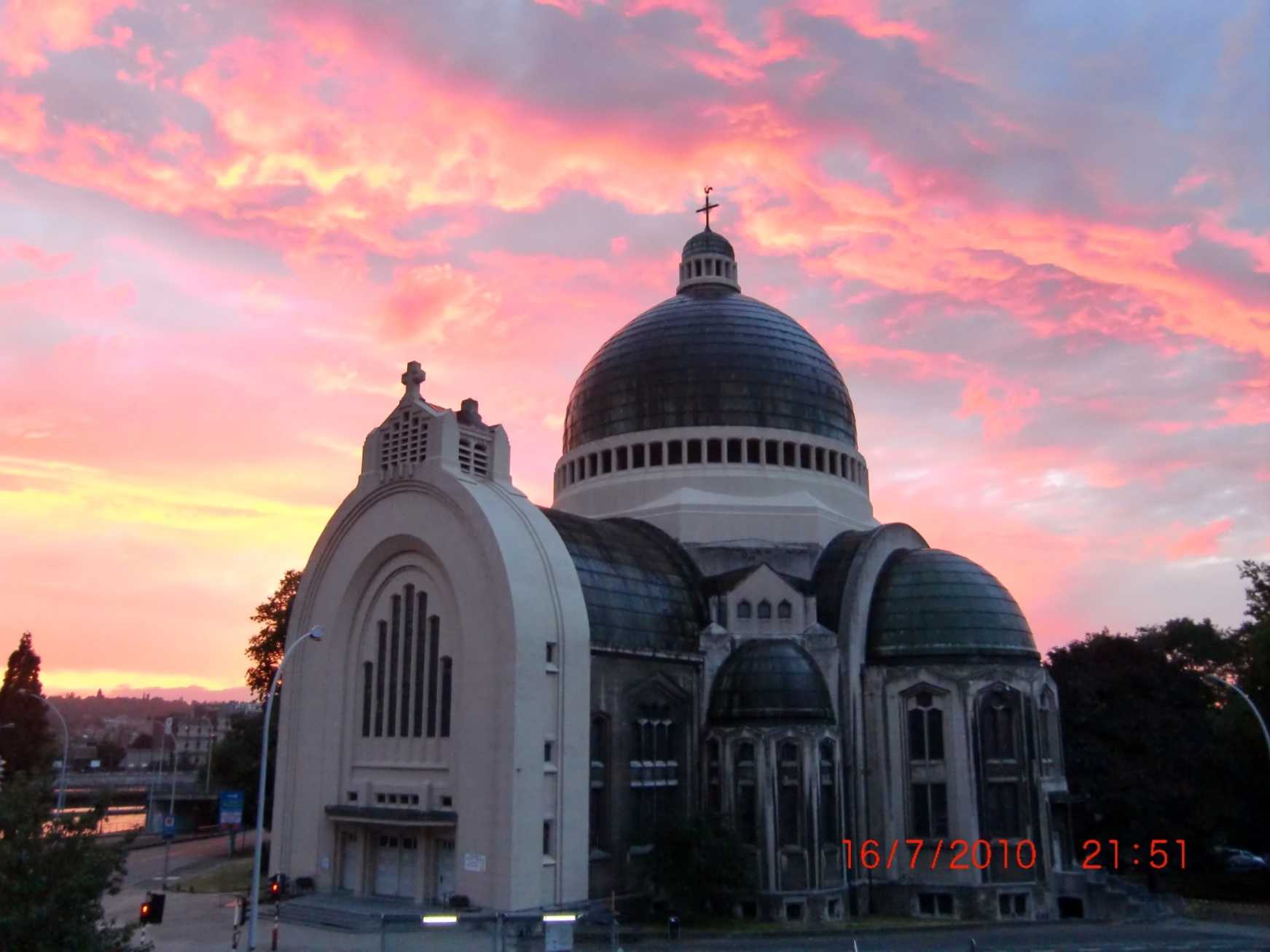 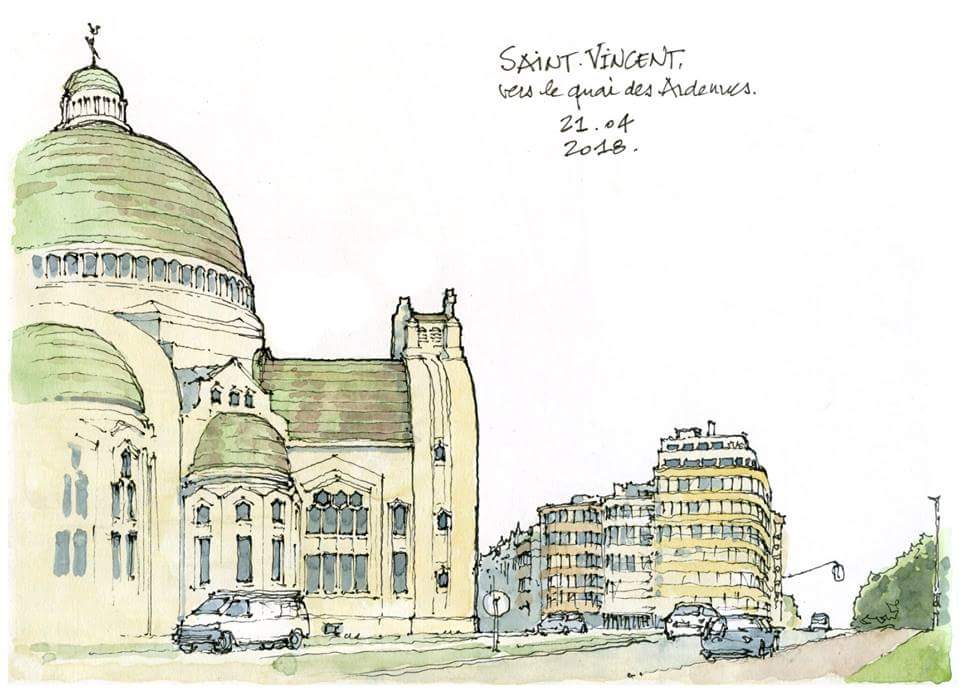 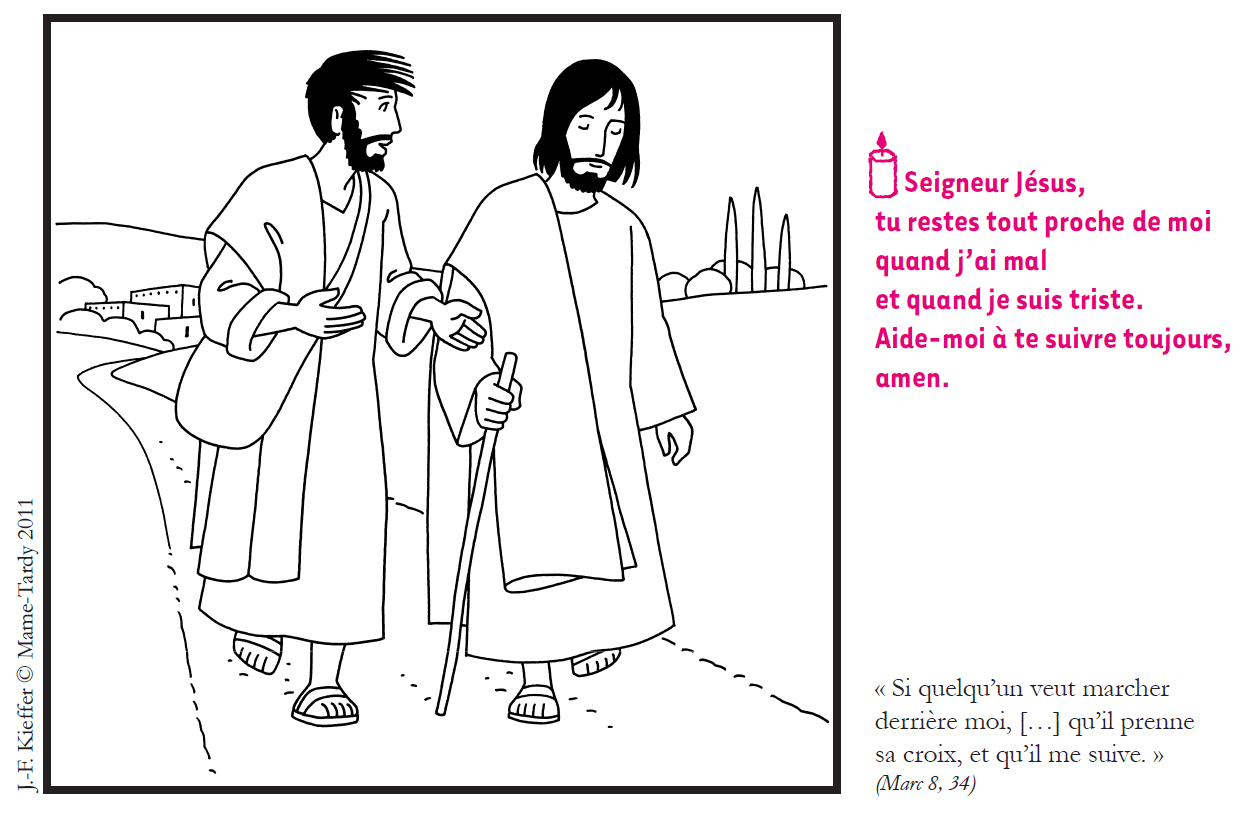 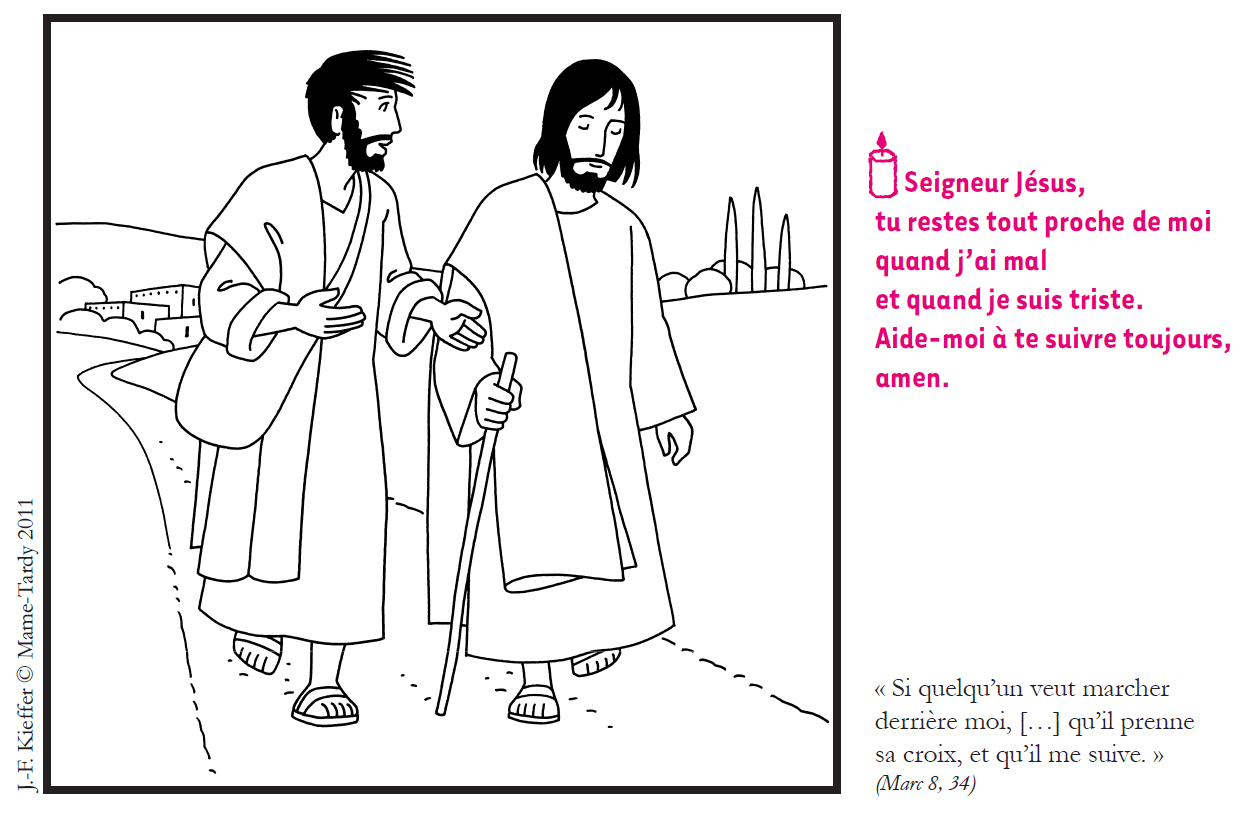 En famille, en peuple, en Église

Refrain : 
En famille, en peuple, en Église,Seigneur nous arrivons
de tous les horizons.En famille, en peuple, en Église,Seigneur nous arrivons 
pour célébrer Ton nom.

1.
Tu nous accueilles différents,C'est Toi qui nous rassembles!Chacun de nous est Ton enfant,Car Tu es l'amour!
Refrain :
En famille, en peuple, en Église,Seigneur nous arrivons
de tous les horizons.En famille, en peuple, en Église,Seigneur nous arrivons 
pour célébrer Ton nom.

2.
Nous avons quittés nos maisons,C'est Toi qui nous rassembles!C'est notre vie que nous T'offrons,Car Tu es l'amour!
Refrain : 
En famille, en peuple, en Église,Seigneur nous arrivons
de tous les horizons.En famille, en peuple, en Église,Seigneur nous arrivons 
pour célébrer Ton nom.


3.
Nous avons froid, nous avons faim,C'est Toi qui nous rassembles!Tu viens nous partager Ton pain,Car Tu es l'amour!
Seigneur, prends pitié
Messe avec des familles 
Patrick Richard

1.
Ô Seigneur notre ami
Tu appelles au bonheur
Ô Seigneur notre ami
Tu connais notre cœur !
Pour nos manques d'amour
Pour nos manques de foi
Seigneur, Seigneur, 
prends pitié.
SEIGNEUR, SEIGNEUR,
PRENDS PITIÉ.
2.
Toi le Christ, Toi qui viens
Pour ceux qui sont tombés
Tu viens tendre la main
Et jamais condamner !
Pour nos méchancetés
Et pour tous nos faux-pas
Ô Christ, Ô Christ,
prends pitié.
Ô CHRIST, Ô CHRIST,
PRENDS PITIÉ.
3.
Ô Seigneur de la vie
Tu veux nous envoyer
Dans le vent de l'Esprit
Pour semer l'amitié !
Viens éloigner le mal
Effacer nos péchés
Seigneur, Seigneur,
prends pitié.
SEIGNEUR, SEIGNEUR,
PRENDS PITIÉ.
Gloire à Dieu 
(Patrick Richard)Gloire à Dieu 
au plus haut des cieux 
et paix sur la terre
aux hommes qu’il aime!Gloire à Dieu
au plus haut des cieux. 
Gloire, Gloire, Gloire à Dieu!1
 Nous te louons 
nous te bénissons. 
Nous t’adorons
nous te glorifionsEt nous te rendons grâce
Pour ton immense Gloire
Gloire à Dieu 
au plus haut des cieux 
et paix sur la terre
aux hommes qu’il aime!Gloire à Dieu
au plus haut des cieux. 
Gloire, Gloire, Gloire à Dieu!2
 Seigneur Dieu le père
tout puissant, 
Seigneur fils unique,
Jésus Christ,Seigneur agneau de Dieu
le Fils du Père
Gloire à Dieu
au plus haut des cieux 
et paix sur la terre
aux hommes qu’il aime!Gloire à Dieu
au plus haut des cieux. 
Gloire, Gloire, Gloire à Dieu!3
 Toi qui enlève les tous les péchés, 
Sauve-nous du mal, prends pitié,Assis auprès du Père,
Écoute nos prières
Gloire à Dieu
au plus haut des cieux 
et paix sur la terre
aux hommes qu’il aime!Gloire à Dieu
au plus haut des cieux. 
Gloire, Gloire, Gloire à Dieu!

 4.
Car toi seul es Saint
et Seigneur, 
toi seul es le très haut
Jésus Christ,Avec le Saint Esprit,
Dans la gloire du Père.
PSAUME 114


Je marcherai
en présence du Seigneur
sur la terre des vivants.

1. J’aime le Seigneur:
il entend le cri de ma prière;
il incline vers moi son oreille:
toute ma vie, je l’invoquerai.
2. J’étais pris dans les filets de la mort,
retenu dans les liens de l’abîme,
j’éprouvais la tristesse et l’angoisse;
j’ai invoqué le nom du Seigneur:
« Seigneur, je t’en prie, délivre-moi! »
3. Le Seigneur est justice et pitié,
notre Dieu est tendresse.
Le Seigneur défend les petits:
j’étais faible, il m’a sauvé.
Alléluia
Messe avec des familles – Patrick Richard) 


ALLÉLUIA, ALLÉLUIA,
ALLÉLUIA, ALLÉLUIA.

1
Louez le Seigneur
Béni soit son nom
Sa Parole écrit le Livre
du bonheur.

2
Louez le Seigneur
Acclamez son nom
Son Amour écrit le Livre
du bonheur.
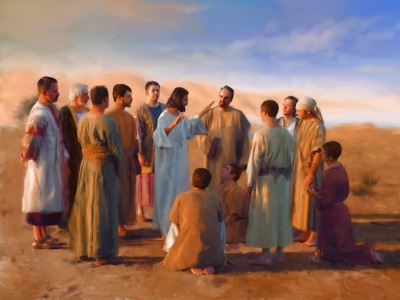 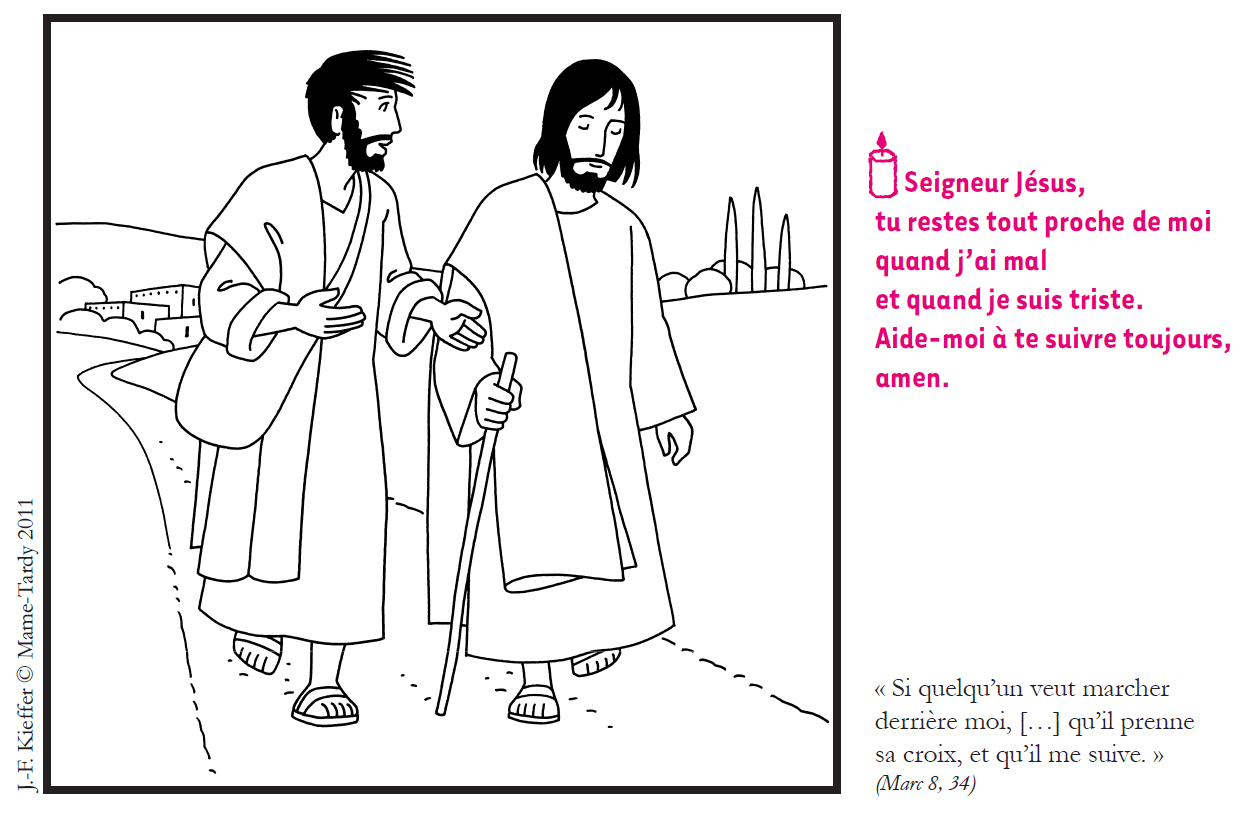 SYMBOLE  DES  APOTRES  (Credo)

Je crois en Dieu, le Père tout-puissant,
Créateur du ciel et de la terre.
Et en Jésus Christ, son fils unique,
notre Seigneur,
qui a été conçu du Saint Esprit,
est né de la Vierge Marie,
a souffert sous Ponce Pilate,
a été crucifié, est mort et a été enseveli,
est descendu aux enfers,
le troisième jour est ressuscité des morts,
est monté aux cieux,
est assis à la droite de Dieu
le Père tout-puissant,
d’où il viendra juger les vivants et les morts.
Je crois en l’Esprit Saint,
à la sainte Eglise catholique,
à la communion des saints,
à la rémission des péchés,
à la résurrection de la chair,
à la vie éternelle.
Amen
INTENTIONS 

Ô Seigneur, en ce jour,
Écoute ma prière
C’est mon joyeux service


1. C'est mon joyeux service
D'offrir à Jésus-Christ,
En vivant sacrifice,
Mon corps et mon esprit.

Refrain
Accepte mon offrande,
Bien-aimé Fils de Dieu !
Et que sur moi descende
La flamme du saint lieu !

2. J'abandonne ma vie,
Sans regret ni frayeur,
À ta grâce infinie,
Ô mon Libérateur !
Refrain
Accepte mon offrande,
Bien-aimé Fils de Dieu !
Et que sur moi descende
La flamme du saint lieu !

3. Qu'un feu nouveau s'allume
Par ton amour en moi,
Et dans mon cœur consume
Ce qui n'est pas à toi !

4. Viens, Jésus ! 
Sois mon maître ;
Par ton sang racheté,
À toi seul je veux être
Et pour l'éternité.
Refrain
Accepte mon offrande,
Bien-aimé Fils de Dieu !
Et que sur moi descende
La flamme du saint lieu !
SAINT LE SEIGNEUR
(Messe avec des familles)

Soliste : 
Saint, saint, saint, le Seigneur,
Dieu de l’univers !

Tous :
Saint, saint, saint, le Seigneur,
Dieu de l’univers !


Soliste : 
Le ciel et la terre,
sont remplis de ta gloire !

Tous :
Le ciel et la terre,
sont remplis de ta gloire !
Soliste : 
Hosanna, hosanna, au plus haut des cieux.

Tous :
HOSANNA, HOSANNA AU PLUS HAUT DES CIEUX


Soliste : 
Béni soit celui qui vient au nom du Seigneur !

Tous :
Béni soit celui qui vient au nom du Seigneur
Soliste : 
Hosanna, hosanna, au plus haut des cieux.

Tous :
HOSANNA, HOSANNA AU PLUS HAUT DES CIEUX
Anamnèse
(Messe avec des familles)

Soliste : 
Gloire à toi qui étais mort.
Tous : GLOIRE À TOI
QUI ÉTAIS MORT.

S. : Gloire à toi ressuscité.
T. : GLOIRE À TOI RESSUSCITÉ.

Soliste : Tu reviendras,
nous t’attendons.
Tous : TU REVIENDRAS,
NOUS T’ATTENDONS.
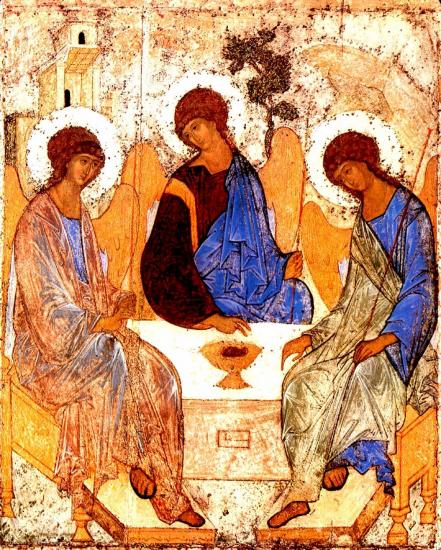 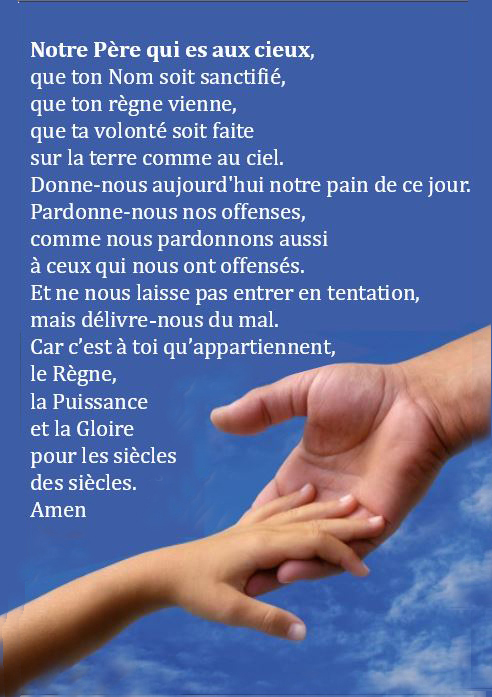 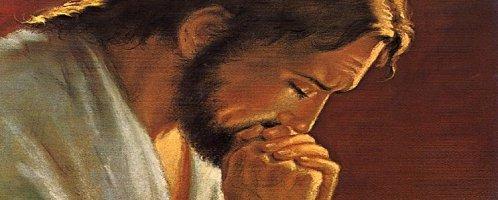 PRIÈRE POUR LA PAIX

Seigneur Jésus Christ, tu as dit à tes apôtres :
« Je vous laisse la paix, je vous donne ma paix » ,
ne regarde pas nos péchés 
mais la foi de ton Eglise :
pour que ta volonté s’accomplisse, 
donne-lui toujours cette paix,
et conduis-la vers l’unité parfaite, 
Toi qui règnes pour les siècles des siècles. 
Amen
Agneau de Dieu
(Messe avec des familles)


Agneau de Dieu
Jésus notre berger
Agneau de Dieu
livré pour nos péchés
Prends pitié, prends pitié,
Prends pitié de nous.

PRENDS PITIÉ,
PRENDS PITIÉ,
PRENDS PITIÉ DE NOUS
2
Agneau de Dieu
Jésus notre berger
Agneau de Dieu
venu nous rassembler
Prends pitié, prends pitié,
Prends pitié de nous.

PRENDS PITIÉ, PRENDS PITIÉ,
PRENDS PITIÉ DE NOUS.
3
Agneau de Dieu
Jésus notre berger
Agneau de Dieu
qui vient nous libérer
Donne-nous, donne-nous,
Donne-nous la paix.

DONNE-NOUS,
DONNE-NOUS,
DONNE-NOUS LA PAIX.
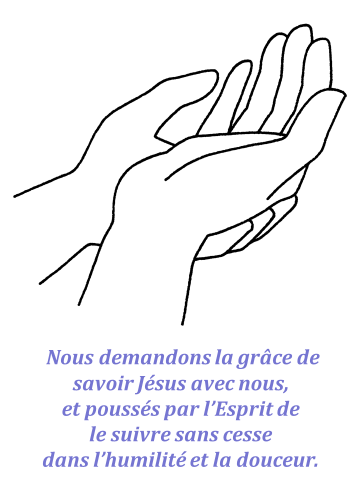 Nous demandons la grâce 
de rejoindre Jésus dans le chemin 
sur lequel il nous sauve.
Pain véritable (D 103) 
1. 
Pain véritable,Corps et Sang de Jésus-Christ,Don sans réservede l'Amour du Seigneur,Corps véritablede Jésus Sauveur.Refrain :
Pain de vie, corps ressuscité,Source vive de l'éternité
2. 
 La sainte Cène est ici commémorée.Le même pain,le même corps sont livrés ;La Sainte Cène nous est partagée.
 
Refrain :
Pain de vie, corps ressuscité, Source vive de l'éternité
3. 
Pâque nouvelledésirée d'un grand désir,Terre promise du salut par la croix,Pâque éternelle, éternelle joie.
 
Refrain :
Pain de vie, corps ressuscité, Source vive de l'éternité
4.
La faim des hommesdans le Christ est apaisée.Le pain qu'il donneest l'univers consacré,La faim des hommespleinement comblée.
 
Refrain :
Pain de vie, corps ressuscité, Source vive de l'éternité
5.
 Vigne meurtriequi empourpre le pressoir,Que le péché ne lèse plustes rameaux,Vigne de gloireriche en vin nouveau.
 
Refrain :
Pain de vie, corps ressuscité, Source vive de l'éternité
6.
 Pain de la routedont le monde garde faimDans la douleur et dans l'effort chaque jour,Pain de la route,sois notre secours.

Refrain :
Pain de vie, corps ressuscité, Source vive de l'éternité
7 . 
Vigne du Père où mûrit un fruit divinQuand paraîtrale Vendangeur à la fin,Qu'auprès du Pèrenous buvions ce vin.

Refrain :
Pain de vie, corps ressuscité, Source vive de l'éternité
Entends mon cœur


1. Comment expliquer ?
Et comment décrire ?
Un amour si grand si puissant
que rien ne peut le contenir

Tu sais mes espoirs ;
Seigneur tu sais mes craintes
Mes mots sont bien trop petits 
pour dire tout l’amour
que j’ai pour toi.
Refrain : 

Alors entends mon cœur, 
mon esprit qui te loue.

Entends le chant d’amour, 
d’un enfant racheté
Je prendrai mes faibles mots 
pour te dire quel Dieu
merveilleux tu es.

Je ne pourrai pas,
te dire combien je t’aime,

Alors entends mon cœur.
2. Si tout comme la pluie
Les mots pouvaient couler
Et si j’avais l’éternité,
Je ne pourrai pas l’exprimer.
Mais dans les battements
de mon cœur
Tu entendras toujours :
Merci pour la vie, pour la vérité
et pour le chemin
Refrain : 

Alors entends mon cœur, 
mon esprit qui te loue.

Entends le chant d’amour, 
d’un enfant racheté
Je prendrai mes faibles mots 
pour te dire quel Dieu
merveilleux tu es.

Je ne pourrai pas,
te dire combien je t’aime,

Alors entends mon cœur.
Si quelqu’un veut marcher à ma suite, 
qu’il renonce à lui-même,
qu’il prenne sa croix et qu’il me suive
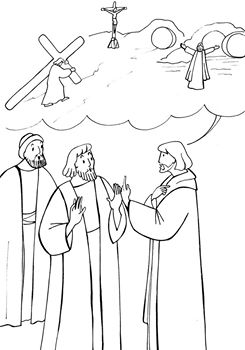 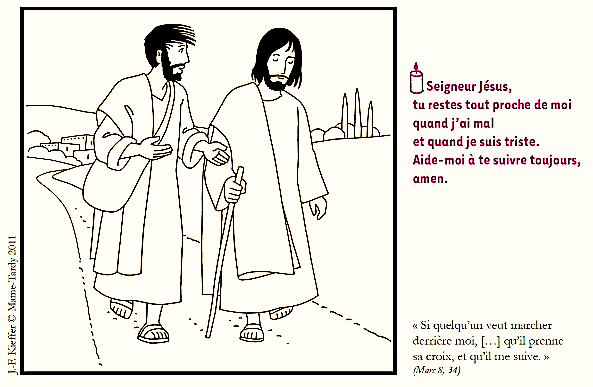 Tu es le Christ
Oui Seigneur tu es bon !
Oui Seigneur tu es bon !Oui Seigneur tu es ma force !Oui Seigneur tu es bon ! Alléluia !
 
Couplets1 - Crions de joie pour le Seigneur,Chantons remplis d'amour pour Lui,Il m'a guéri, m'a délivré, Alléluia !2 - Ma force et ma joie sont en Lui,Oui, mon rempart c'est son Esprit,La terre est pleine de son amour, Alléluia !3 - Ta croix Jésus m'a délivréDe mon angoisse de mon péché,Et ton côté ouvert m'a guéri, Alléluia !
Oui Seigneur tu es bon !Oui Seigneur tu es ma force !Oui Seigneur tu es bon ! Alléluia !
 
Couplets4 - Oh oui, Seigneur, tu es ma force,Ma lumière et mon salut,J'ai mis ma confiance en ton amour, Alléluia !5 - Père très bon, Dieu d'Abraham,Jésus Sauveur du monde entier,Esprit de feu, torrent de joie, Alléluia ! 
 
6. Merci, Seigneur, pour ton EspritEt pour ta grâce mise en nos cœurs,Merci pour nos vies purifiées, alléluia !
BON DIMANCHE À TOUS !

Les paroles des chants sont disponiblesune semaine avant la messe sur notre site internet :  
www.chorale-saint-vincent.be
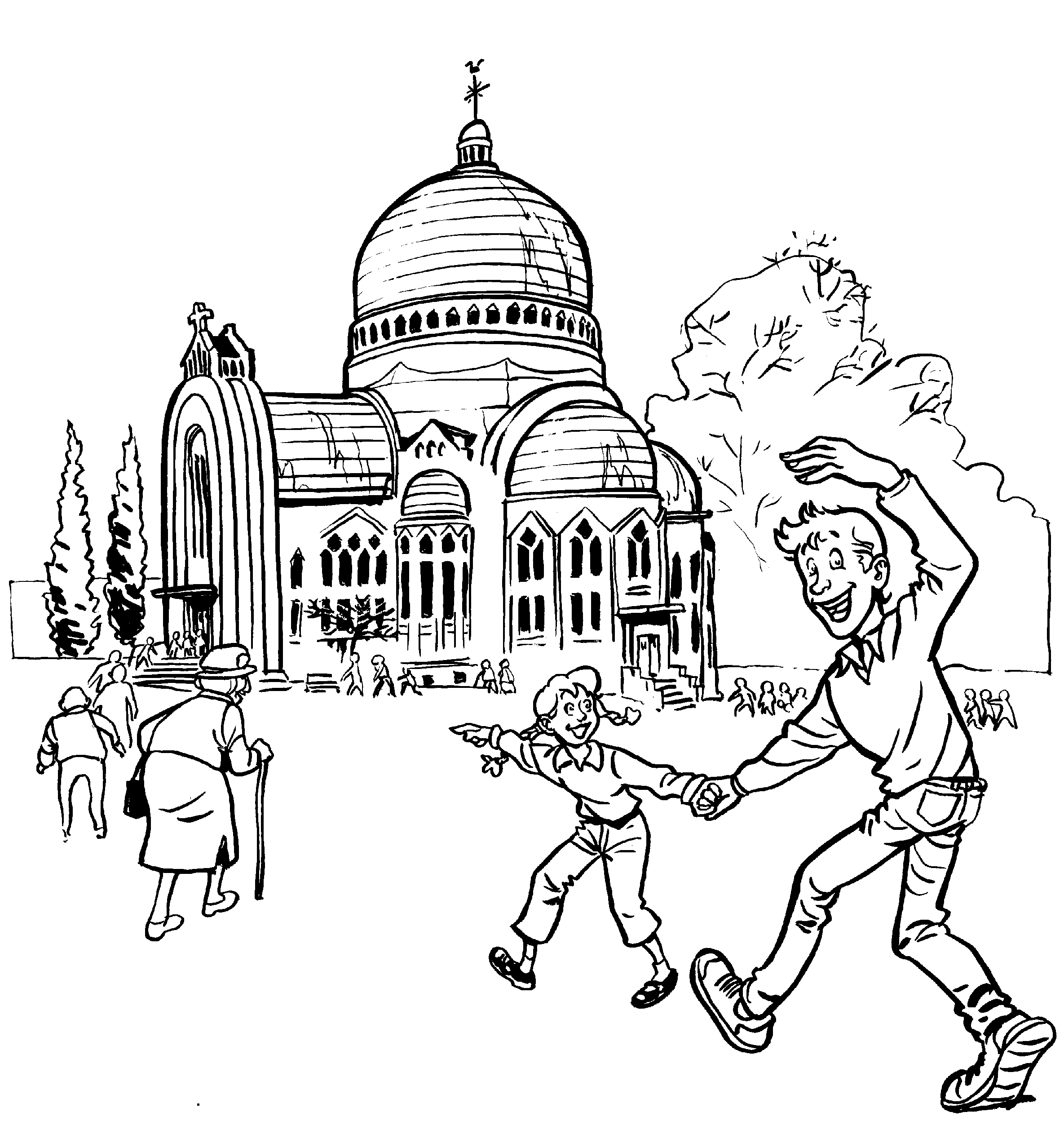